Algoritmy a datové struktury
Metodický koncept k efektivní podpoře klíčových odborných kompetencí s využitím cizího jazyka ATCZ62 - CLIL jako výuková strategie na vysoké škole
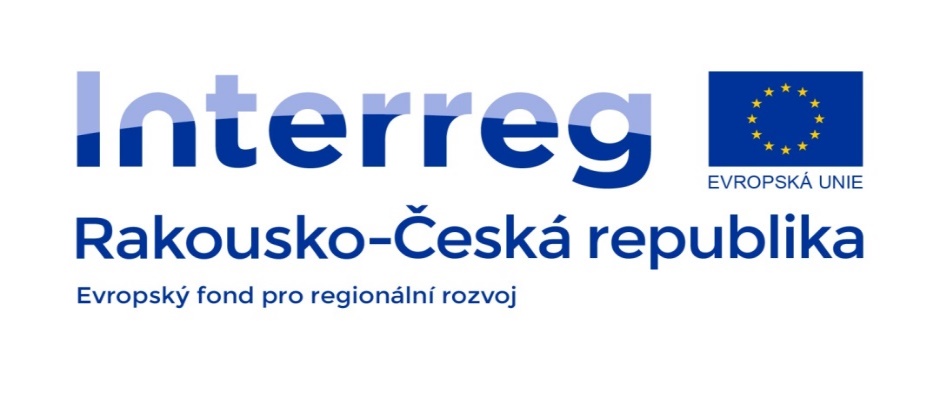 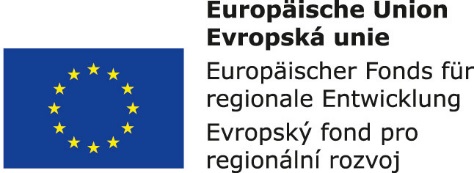 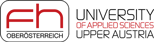 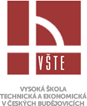 Cíle předmětu opírající se o výstupy z učení
Po úspěšném absolvování bude student schopen: 
orientovat se v základních termínech a problémech algoritmizace 
Navrhovat a analyzovat algoritmy
Navrhovat a používat datové struktury
aplikovat algoritmy a datové struktury na různé problémy
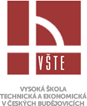 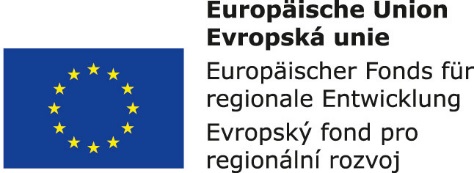 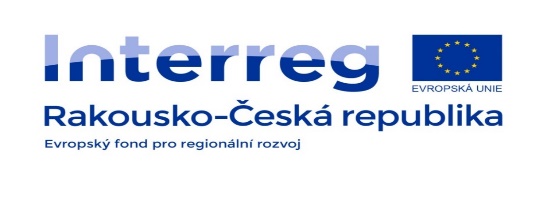 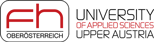 Osnova
Algoritmus, adt
Analýza algoritmů
Zásobník, Fronta
Seznamy, Sekvence a vektory
Stromy
Hromada, Prioritní fronta
Slovníky, Hashovací tabulky
Řadící algoritmy I.
Řadící algoritmy II.
Pattern matching, Trie
Teorie grafů – algoritmy pro grafy
Genetické algoritmy
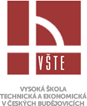 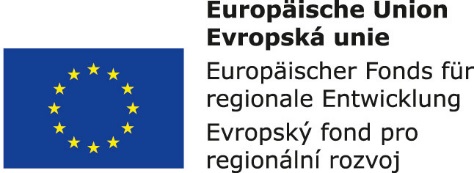 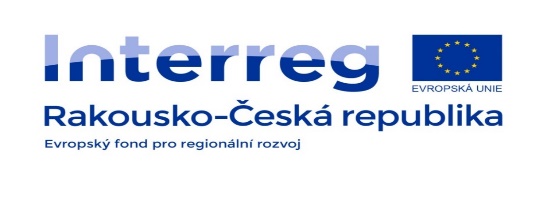 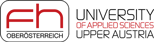 Literatura
Wróblewski, P. Algoritmy. Praha: Computer Press, 2015. ISBN 9788025141267. 
Sedgewick, R. Algoritmy v C#.. New York: Softpress, 2003. 
Prokop, J. Algoritmy v jazyku C a C++. Praha: Computer Press, 2015. ISBN 978-80-247-5467-3. 
Sedgewick, R. Algorithms in Java.. New York: Addison Wesley, 1999. 
MCMILLAN, M. Data Structures and Algorithms Using C#. New York: Cambridge University Press, 2007.. Cambridge: University Press, 2007. ISBN 0-521-54765-2. 
Preiss, B. R. Data Structures and Algorithms whit Object-Oriented Design Patterns in Java. New York: John Wiley & Sons, 2000. ISBN 0-471-34613-6. 
CORMEN, T. H., LEISERSON, CH. E. RIVEST, R. R. Introduction to Algorithms.. Cambridge : MIT Press, 2002. ISBN 0-262-03293-7. 
Wirth, N. Algoritmy a štruktúry údajov.. Bratislava: Alfa, 1989. 
Edmonds, J. How to Think about Algorithms.. Cambridge: University Press, 2008.
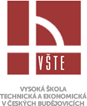 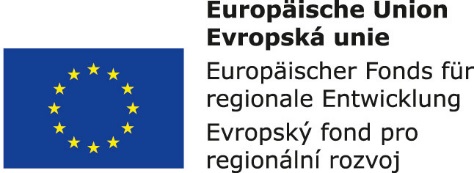 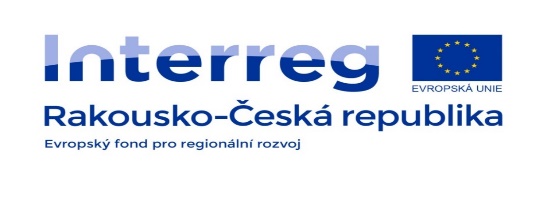 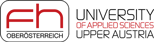 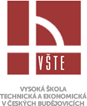 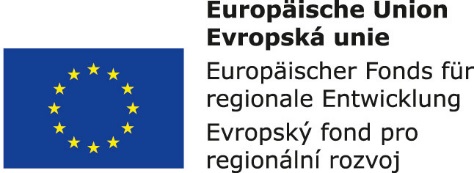 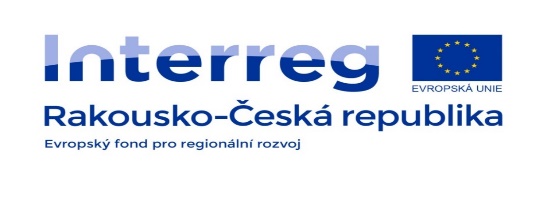 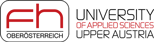 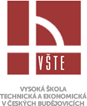 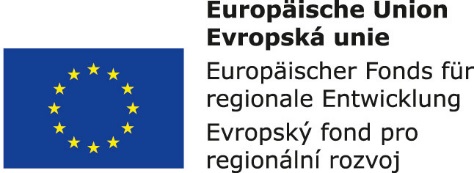 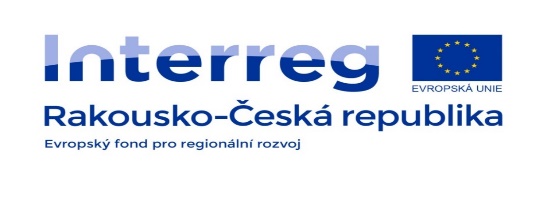 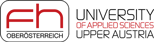 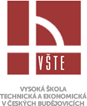 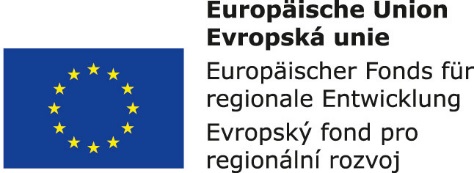 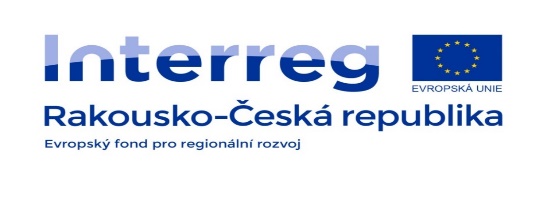 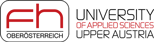